Normalization
Rubaiya Hafiz
Senior Lecturer
Daffodil International University
Normalization
Database Normalization is a technique of organizing the data in the database. Normalization is a systematic approach of decomposing tables to eliminate data redundancy and undesirable characteristics like Insertion, Update and Deletion anomalies. It is a multi-step process that puts data into tabular form by removing duplicated data from the relation tables.
Normalization is used for mainly two purpose,
– Eliminating redundant(useless) data.
– Ensuring data dependencies make sense i.e data is logically stored.
Redundant data
Column Level
Row Level
Normalization Anomalies
If a database design is not perfect, it may contain anomalies, which are like a bad dream for any database administrator. Managing a database with anomalies is next to impossible.
Update anomalies − If data items are scattered and are not linked to each other properly, then it could lead to strange situations. For example, when we try to update one data item having its copies scattered over several places, a few instances get updated properly while a few others are left with old values. Such instances leave the database in an inconsistent state.
Deletion anomalies − We tried to delete a record, but parts of it was left undeleted because of unawareness, the data is also saved somewhere else.
Insert anomalies − We tried to insert data in a record that does not exist at all.
Normalization is a method to remove all these anomalies and bring the database to a consistent state.
Anomalies
Update anomalies − For example the room_size of H940  is now 500. 
Deletion anomalies : If we want to delete Course_no 351, then the detail of room number C320 will also lost. 
Insert anomalies : there is a problem when we want to insert a room H856.
Types of Normalization
• 1st Normal Form (1NF)
• 2nd Normal Form (2NF)
• 3rd Normal Form (3NF)
• Boyce Code Normal Form (BCNF)
• 4th Normal Form (4NF)
1NF
For a table to be in the First Normal Form, it should follow the following 4 rules:
It should only have single(atomic) valued attributes/columns.
Values stored in a column should be of the same domain
All the columns in a table should have unique names.
And the order in which data is stored, does not matter.
Example 1:
Here, Values stored in Contact column contains both address and email.
(violates rule 2)
1NF
Example 3:
Example 2:
All the columns in a table should have unique names.
We will discuss about it later.
ProductOrder does not have single(atomic) valued attributes/columns.
2NF
For a table to be in the Second Normal Form,
It should be in the First Normal form.
And, it should not have Partial Dependency.
We have to find Composite key / Partial dependence
3 NF
Table must be in 2NF
Transitive functional dependency of non-prime attribute on any super key should be removed.
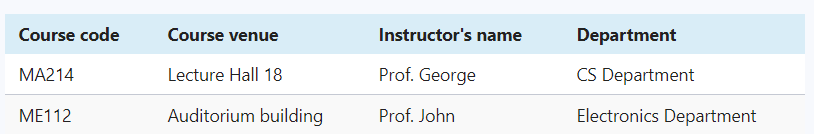 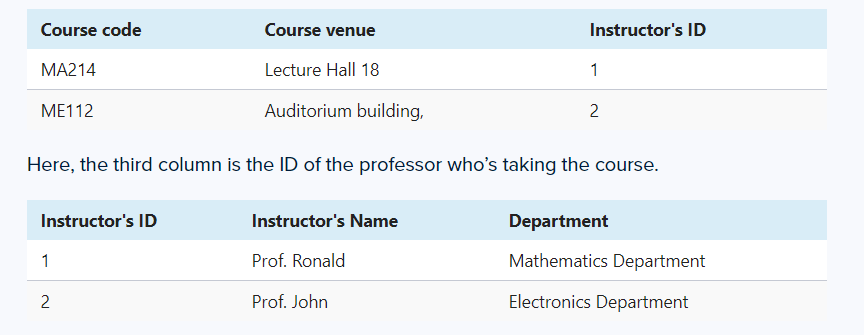 Example
Consider This given Table

DepartmentStudent
Now we will try to normalize this table:
DepartmentStudent
Single valued Attribute: Dno, Dname, Address, PhnNo, DeptHead, DHemail
Multivalued Attribute: Student
PrimaryKey: DNo
1 NF
Every cell must contain atomic value.
There must be a key (primary, composite) that uniquely identifies each row.
There can not have multiple columns that contains similar information.
DepartmentStudent
Student
1 NF
DepartmentStudent
Department
Student
After 1 NF
Department
2 NF
Student
Department
The table must be in 1NF
Here, All non-key attributes must depend on key attributes
DepartmentNew
DeptHead
After 2 NF
Student
DepartmentNew
DeptHead
3 NF
Student
StudentNew
ZipCity
StudentNew
ZipCity
Tables after 3NF
DepartmentNew
DeptHead
Thank You